Introduction to Article 6.8 on non-market approaches
Haiti workshop
12 May 2025
Barbara Ratusznik, Programme Officer
UNFCCC secretariat, Mitigation Division
Agenda
Article 6 of the Paris Agreement
Article 6.8 key decisions
Defining a non-market approach
Glasgow Committee on Non-market Approaches (GCNMA) work programme
1.1 Article 6 of the Paris Agreement
Cooperative approaches (Article 6.2)
Bilateral/multilateral cooperation between interested countries, involving transfers of the mitigation outcomes produced through such cooperation
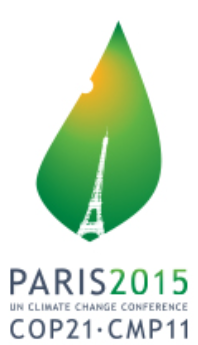 The mechanism (Article 6.4)
To be operated centrally (UNFCCC secretariat), credits emission reductions by public and private sector actors, allows for international transfer of those credits
Framework for non-market approaches (Article 6.8)
Facilitates climate action through international cooperation focused on sustainable development and poverty eradication (and does not involve trading)
1.2 Article 6 of the Paris Agreement
Article 6.8
Parties recognize the importance of integrated, holistic and balanced non-market approaches being available to Parties to assist in the implementation of their nationally determined contributions, in the context of sustainable development and poverty eradication, in a coordinated and effective manner, including through, inter alia, mitigation, adaptation,
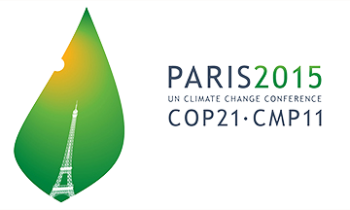 finance, technology transfer and capacity building,
as appropriate. These approaches
shall aim to:
Promote mitigation and adaptation ambition; 
Enhance public and private sector participation in the implementation of nationally determined contributions; and 
Enable opportunities for coordination across instruments and relevant institutional arrangements.
Article 6.9
A framework for non-market approaches to sustainable development is hereby defined to promote the non-market approaches referred to in paragraph 8 of this Article.
2. Article 6.8 key decisions
3.1 Defining a non-market approach
Each non-market approach facilitated under the framework:
Is identified by the participating Parties on a voluntary basis
Involves more than one participating Party
Does not involve the transfer of any mitigation outcomes
Facilitates the implementation of NDCs of host Parties and contributes to achieving the long-term temperature goal of the Paris Agreement
Is conducted in a manner that is consistent with the eleventh preambular paragraph of the Paris Agreement
Minimizes and, where possible, avoids negative environmental, economic and social impacts
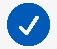 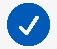 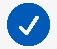 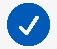 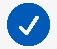 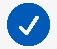 3.2 Defining a non-market approach
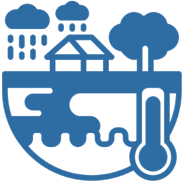 Adaptation, resilience and sustainability
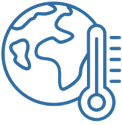 Mitigation measures to address climate change and contribute to sustainable development
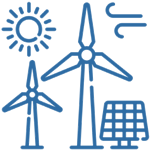 Development of clean energy sources
Additional focus areas to be identified and recommended based on experience and information from the NMA Platform
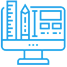 3.3 Defining a non-market approach
3.4 Defining a non-market approach
Adaptation Benefits Mechanism (ABM)
For example, the ABM aims to support:
Water and nutrition security in Uganda; and 
Flood and heatwave resilience in Kenya.
Results-based financial mechanism developed by the African Development Bank in collaboration with the governments of Uganda, Kenya, Madagascar, Benin, Gambia, Guinea and Nigeria
Mobilizes finance for adaptation  enables developed countries, consumers, private sector, etc. to contribute to the costs of adaptation by committing to purchase Certified Adaptation Benefits 
Helps fill existing gaps in metrics on adaptation by providing quantified and verified data on resilience, adaptation finance and co-benefits
3.5 Defining a non-market approach
Local Climate Adaptive Living (LoCAL)
Established by UNCDF to help local government authorities in developing countries finance climate adaptation 
Combines performance-based climate resilience grants with technical and capacity-building support 
Operational in 20 countries; further 18 in design phase
In Ghana, LoCAL has channelled climate finance through 13 local authorities
8,500 mangroves seedlings planted in the Ada East District Assembly to help preserve the area’s biodiversity
Coconut trees planted in Winneba village around the local school to protect buildings and houses from natural hazards
4.1 GCNMA work programme
Identifying measures for enhancing existing linkages, creating synergies and facilitating coordination and implementation of NMAs
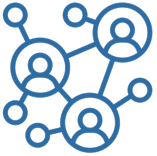 Developing and implementing tools, with the assistance of the secretariat, including the NMA Platform for recording and exchanging information on NMAs
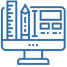 Identifying and sharing information, best practices, lessons learned and case studies in relation to developing and implementing NMAs
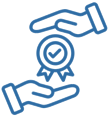 Identifying initiatives, programmes and projects for facilitating NMAs that support the implementation of NDCs to allow for higher mitigation and adaptation ambitions in NDCs
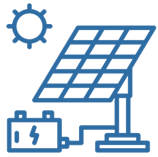 4.2 GCNMA work programme
Broadening stakeholder engagement
Conducting outreach
Building the capacity of Article 6.8 national focal points
Expedited and simple assessment of progress in Baku
4.3 GCNMA work programme
Q&A session
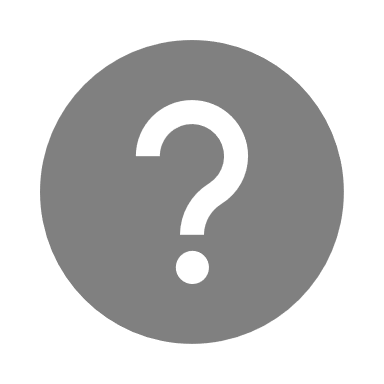 Questions